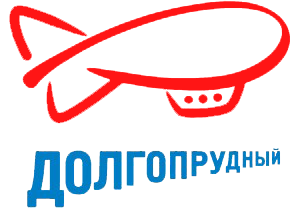 БЮДЖЕТ ДЛЯ ГРАЖДАН
На основании проекта решения Совета депутатов городского округа Долгопрудный Московской области 
«О бюджете городского округа Долгопрудный на 2022 год и плановый период 2023 и 2024 годов»
Основные показатели социально-экономического развития
2
Основные показатели социально-экономического развития
3
Основные понятия, используемые в бюджетном процессе
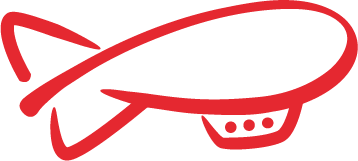 Бюджет - форма образования и расходования денежных средств, предназначенных для финансового обеспечения задач и функций государства и местного самоуправления
Бюджетная система - основанная на экономических отношениях и государственном устройстве Российской Федерации, регулируемая законодательством Российской Федерации совокупность федерального бюджета, бюджетов субъектов Российской Федерации, местных бюджетов и бюджетов государственных внебюджетных фондов
Текущий финансовый год - год, в котором осуществляется исполнение бюджета, составление и рассмотрение проекта бюджета на очередной финансовый год и плановый период
Очередной финансовый год - год, следующий за текущим финансовым годом
Плановый период - два финансовых года, следующие за очередным финансовым годом
Отчетный финансовый год - год, предшествующий текущему финансовому году
Доходы бюджета - поступающие в бюджет денежные средства
Расходы бюджета - выплачиваемые из бюджета денежные средства
Дефицит бюджета - превышение расходов бюджета над его доходами
Профицит бюджета - превышение доходов бюджета над его расходами
Сводная бюджетная роспись - документ, который составляется и ведется финансовым органом в целях организации исполнения бюджета по расходам бюджета и источникам финансирования дефицита бюджета 
Бюджетная роспись - документ, который составляется и ведется главным распорядителем бюджетных средств (главным администратором источников финансирования дефицита бюджета) в целях исполнения бюджета по расходам (источникам финансирования дефицита бюджета)
Бюджетные ассигнования - предельные объемы денежных средств, предусмотренные в соответствующем финансовом году для исполнения бюджетных обязательств 
Бюджетные обязательства – расходные обязательства, подлежащие исполнению в соответствующем финансовом году
Главный распорядитель бюджетных средств (ГРБС) - орган местного самоуправления, орган местной администрации, указанный в ведомственной структуре расходов бюджета, имеющие право распределять бюджетные ассигнования и лимиты бюджетных обязательств между получателями бюджетных средств
Получатель бюджетных средств - орган местного самоуправления, орган местной администрации, находящееся в ведении главного распорядителя бюджетных средств казенное учреждение, имеющие право на принятие и исполнение бюджетных обязательств от имени публично-правового образования за счет средств соответствующего бюджета
Остатки бюджетных средств на счете - средства, сформированные за счет остатков средств, образовавшихся на начало года после завершения операций по принятым обязательствам прошедшего года и экономии в расходах в текущем году. В соответствии с действующим законодательством изменение остатков средств на счетах по учету бюджета рассматривается как один из источников финансирования его дефицита
4
Основные задачи и приоритеты  бюджетной политики на 2022 год и на плановый период 2023 и 2024 годов:
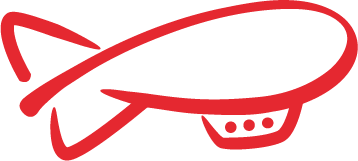 неукоснительное исполнение основных социальных обязательств, в том числе публичных нормативных обязательств и сохранение показателей оплаты труда работников бюджетной сферы;
повышение эффективности распределения бюджетных средств, ответственного подхода к принятию новых расходных обязательств с учетом их социально-экономической значимости и обеспеченности источниками финансирования;
формирование мероприятий и показателей муниципальных программ городского округа Долгопрудный, позволяющих участвовать в федеральных проектах, входящих в состав национальных проектов, мероприятий государственных программ, с целью привлечения бюджетных средств других уровней на решение вопросов местного значения;
проведение оценки целесообразности и актуальности мероприятий муниципальных программ городского округа Долгопрудный и их финансового обеспечения;
осуществление закупок товаров, работ, услуг для обеспечения нужд городского округа Долгопрудный конкурентными способами, обеспечивающими наименьшие затраты при сохранении качественных характеристик приобретаемых товаров, работ, услуг;
ведение претензионной работы с подрядными организациями, допустившими нарушения при исполнении муниципальных контрактов, устранение замечаний по объектам в рамках исполнения гарантийных обязательств;
недопущение образования просроченной кредиторской задолженности по принятым обязательствам, в том числе по заработной плате и социальным выплатам;
усиление контроля за расходованием средств в рамках осуществления внутреннего муниципального финансового контроля и систематического ведомственного контроля в отношении подведомственных учреждений;
совершенствование деятельности муниципальных учреждений городского округа Долгопрудный;
обеспечение органами, осуществляющими функции и полномочия учредителя, контроля за достижением показателей объема и качества муниципальных услуг (работ), оказываемых (выполняемых) муниципальными учреждениями городского округа Долгопрудный;
повышение качества финансового менеджмента главных администраторов бюджетных средств городского округа Долгопрудный;
создание условий для повышения качества предоставления муниципальных услуг и обеспечение их доступности в электронном виде;
дальнейшее вовлечение институтов гражданского общества в бюджетный процесс;
обеспечение высокого уровня открытости бюджетных данных, характеризующих прозрачность бюджетного процесса городского округа Долгопрудный.
5
Основные направления бюджетной и налоговой политики на 2022 год и на плановый период 2023 и 2024 годов
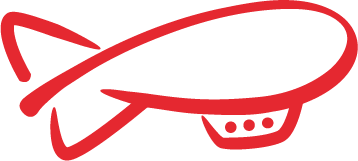 Основные направления бюджетной и налоговой  политики городского округа Долгопрудный  на 2022 год и плановый период 2023 и 2024 годов подготовлены:
 в соответствии со статьями 172, 184.2 Бюджетного кодекса Российской Федерации;
 с учетом итогов реализации бюджетной и налоговой политики на период 2021-2023 годов;
в соответствии с Положением о бюджетном процессе в городском округе Долгопрудный, утвержденным решением Совета депутатов  городского округа Долгопрудный от 17.09.2021 № 69-нр;
с учетом прогноза социально-экономического развития городского округа Долгопрудный на 2022-2024 годы, утвержденного постановлением администрации городского округа Долгопрудный  от 27.10.2021 № 716-ПА.
6
Основные характеристики бюджета городского округа Долгопрудный
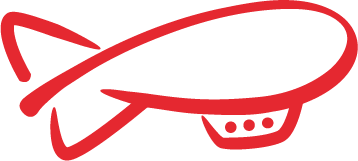 Проект бюджета на 2022 год и плановый период 2023 и 2024 годов с полным пакетом документов внесен в Совет депутатов 01.11.2021
Основные характеристики бюджета городского округа Долгопрудный 2019-2024 гг.
(тыс. руб.)
Муниципальный долг в 2019-2021 гг. отсутствовал
При формировании трехлетнего бюджета муниципальные заимствования в 2022 году и плановом периоде 2023 и 2024 годов не запланированы
7
Динамика доходной части бюджета городского округа 2019-2024 гг.
(тыс. руб.)
8
Основные источники формирования доходной части бюджета городского округа Долгопрудный
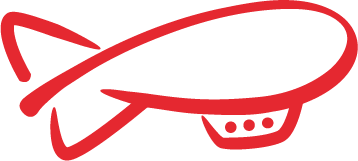 (тыс. руб.)
9
Доходная часть бюджета городского округа Долгопрудный
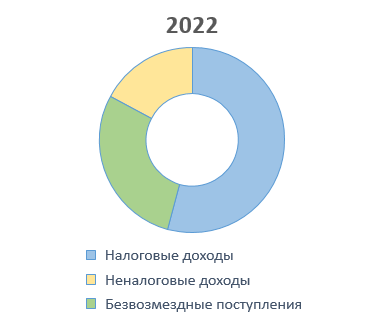 (тыс. руб.)
12,6%
13,9%
17,3%
38,0%
48,1%
28,4%
54,3%
48,3%
39,1%
Налоговые и неналоговые доходы бюджета городского округа в 2022 году составят 71,6 % от общих доходов, 
в 2023 году 62,0 %, в 2024 году 60,9 %.
10
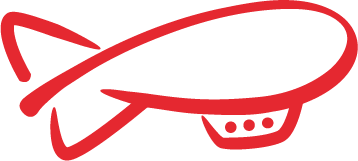 Структура налоговых и неналоговых доходов бюджета городского округа Долгопрудный в 2022 году
Основными доходными источниками бюджета городского округа являются налог на доходы физических лиц, налог, взимаемый в связи с применением упрощенной системы налогообложения, земельный налог, доходы от арендной платы за земельные участки.
11
Информация о межбюджетных трансфертах в 2020 году
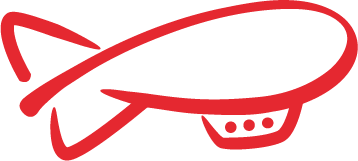 (тыс. руб.)
12
Информация о межбюджетных трансфертах в 2020 году
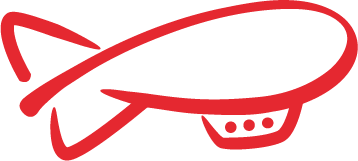 (тыс. руб.)
13
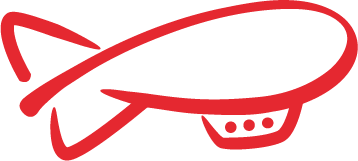 Информация о межбюджетных трансфертах в 2020 году
(тыс. руб.)
14
Информация о межбюджетных трансфертах в 2021 году
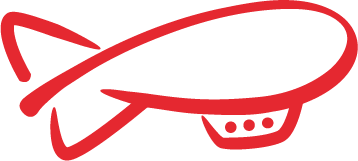 (тыс. руб.)
15
(продолжение таблицы на слайде 16)
Информация о межбюджетных трансфертах в 2021 году
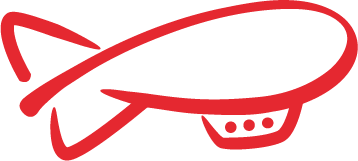 (тыс. руб.)
16
Информация о межбюджетных трансфертах в 2021 году
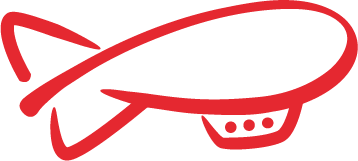 (тыс. руб.)
17
Информация о межбюджетных трансфертах в 2022 году
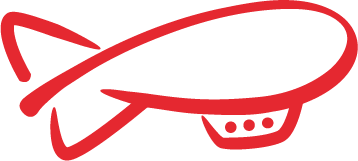 (тыс. руб.)
18
(продолжение таблицы на слайде 19)
Информация о межбюджетных трансфертах в 2022 году
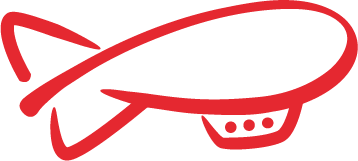 (тыс. руб.)
19
Информация о межбюджетных трансфертах в 2022 году
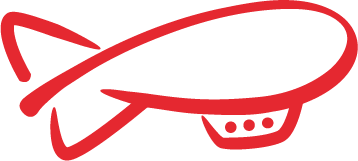 (тыс. руб.)
20
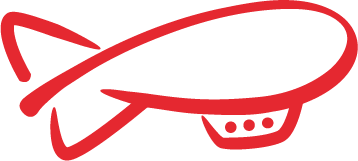 Информация о межбюджетных трансфертах в 2022 году
(тыс. руб.)
21
Информация о межбюджетных трансфертах в 2023 и 2024 году
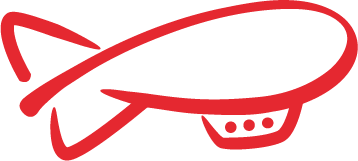 (тыс. руб.)
22
(продолжение таблицы на слайде 23)
Информация о межбюджетных трансфертах в 2023 и 2024 году
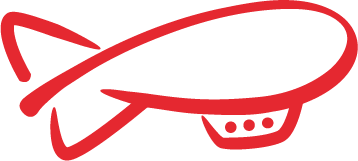 (тыс. руб.)
23
Информация о межбюджетных трансфертах в 2023 и 2024 году
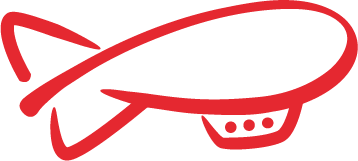 (тыс. руб.)
24
Информация об удельном объеме налоговых и неналоговых доходов бюджета городского округа Долгопрудный в расчете на душу населения в 2020 г. в сравнении с другими муниципальными образованиями Московской области
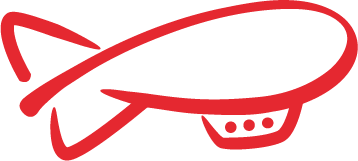 руб.
25
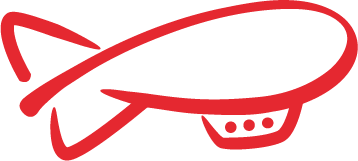 Информация о ставках налогов
Земельный налог
В соответствии с главой 31 Налогового кодекса Российской Федерации, решением Совета депутатов г.Долгопрудного от 22.06.2012 № 95-нр «О земельном налоге на территории городского округа Долгопрудный» определены налоговые ставки в процентах от кадастровой стоимости земельных участков:
0,3 % в отношении земельных участков:
отнесенных к землям сельскохозяйственного назначения или к землям в составе зон сельскохозяйственного использования в городском округе Долгопрудный и используемых для сельскохозяйственного производства;
занятых жилищным фондом (за исключением земельных участков, занятых индивидуальными жилыми домами) и объектами инженерной инфраструктуры жилищно-коммунального комплекса (за исключением доли в праве на земельный участок, приходящейся на объект, не относящийся к жилищному фонду и объектам инженерной инфраструктуры жилищно-коммунального комплекса) или приобретенных (предоставленных) для жилищного строительства (за исключением приобретенных (предоставленных) для индивидуального жилищного строительства);
ограниченных в обороте в соответствии с законодательством Российской Федерации, предоставленных для обеспечения обороны, безопасности и таможенных нужд.
0,2 % в отношении земельных участков:
занятых индивидуальными жилыми домами или приобретенных (предоставленных) для индивидуального жилищного строительства и личного подсобного хозяйства (за исключением земельных участков, приобретенных (предоставленных) для индивидуального жилищного строительства, личного подсобного хозяйства, используемых в предпринимательской деятельности).
0,25 % в отношении земельных участков:
не используемых в предпринимательской деятельности, приобретенных (предоставленных) для ведения садоводства или огородничества, а также земельных участков общего назначения, предусмотренных Федеральным законом от 29 июля 2017 года № 217-ФЗ «О ведении гражданами садоводства и огородничества для собственных нужд и о внесении изменений в отдельные законодательные акты Российской Федерации».
1,5 % в отношении прочих земельных участков.
Налог на имущество 
В соответствии с главой 32 Налогового кодекса Российской Федерации, решением Совета депутатов г.Долгопрудного от 19.11.2014 № 24-нр «О налоге на имущество физических лиц на территории городского округа Долгопрудный» определены налоговые ставки в процентах от кадастровой стоимости:
Объектов налогообложения, кадастровая стоимость каждого из которых не превышает 300 млн. рублей:
Квартиры, части квартир, комнаты - 0,1 %.
Жилые дома, части жилых домов - 0,3 %.
Объекты незавершенного строительства в случае, если проектируемым назначением таких объектов является жилой дом, - 0,3 %.
Единые недвижимые комплексы, в состав которых входит хотя бы один жилой дом - 0,3 %.
Гаражи и машино-места, в том числе расположенные в объектах налогообложения, указанных в подпункте 2 пункта 2 статьи 406 Налогового кодекса Российской Федерации - 0,3 %.
Хозяйственные строения или сооружения, площадь каждого из которых не превышает 50 квадратных метров и которые расположены на земельных участках для ведения личного подсобного хозяйства, огородничества, садоводства или индивидуального жилищного строительства, - 0,3 %.
Объектов налогообложения, включенных в перечень, определяемый в соответствии с пунктом 7 статьи 378.2 Налогового кодекса Российской Федерации, в отношении объектов налогообложения, предусмотренных абзацем вторым пункта 10 статьи 378.2 Налогового кодекса Российской Федерации, - в 2015 году - 1,5 %, в 2016 году - 2 %; в 2017 году - 1,5 %; в 2018 году и последующие годы - 2 %.
Объектов налогообложения, кадастровая стоимость каждого из которых превышает 300 млн. рублей, - 2 %.
Прочих объектов налогообложения - 0,5 %.
26
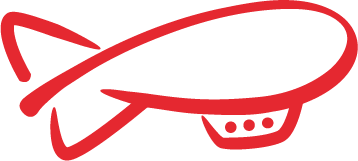 Реестр налоговых льгот по земельному налогу, установленных решением Совета депутатов г.Долгопрудного от 22.06.2012  № 95-нр «О земельном налоге на территории городского округа Долгопрудный»
27
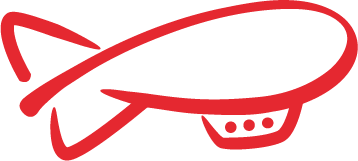 Реестр налоговых льгот по земельному налогу, установленных решением Совета депутатов г.Долгопрудного от 22.06.2012  № 95-нр «О земельном налоге на территории городского округа Долгопрудный»
28
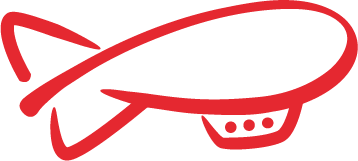 Реестр налоговых льгот по налогу на имущество физических лиц, установленных решением Совета депутатов г.Долгопрудного от 19.11.2014  № 24-нр «О налоге на имущество физических лиц на территории городского округа Долгопрудный Московской области»
29
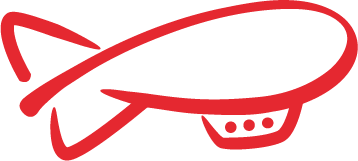 Информация об объемах предоставленных льгот, установленных решением Совета депутатов городского округа Долгопрудный Московской области
Земельный налог
Сумма льгот по земельному налогу за 2020 год в соответствии с решением Совета депутатов г.Долгопрудного от 22.06.2012 № 95-нр « О земельном налоге на территории городского округа Долгопрудный» 
составила 44 094,0 тыс. руб.
Налог на имущество физических лиц 
Льготы по налогу на имущество физических лиц установлены  статьей 407 Налогового  Кодекса Российской Федерации.  Дополнительно с 2018 года согласно решению Совета депутатов г.Долгопрудного от 19.11.2014 № 24-нр «О налоге на имущество физических лиц на территории городского округа Долгопрудный Московской области» освобождается от уплаты налога на имущество физических лиц один из родителей в многодетной малоимущей семье, имеющей трех и более несовершеннолетних детей, среднедушевой доход которых ниже величины прожиточного минимума, установленной в Московской области на душу населения в отношении одного объекта налогообложения жилого назначения по выбору налогоплательщика: комната, квартира, индивидуальный жилой дом. Льгота установлена в размере 100%. 
В 2020 году сумма льгот по налогу на имущество физических лиц составила 3,0 тыс. руб.
30
Расходы бюджета городского округа Долгопрудный за 2020, сформированные по муниципальным программам:
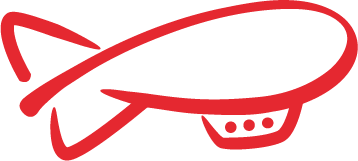 Данные в таблице представлены в тыс. рублей
31
Расходы бюджета городского округа Долгопрудный за 2021 год, сформированные по муниципальным программам и непрограммным направлениям деятельности:
32
Расходы бюджета городского округа Долгопрудный на 2022 год и плановый период 2023 и 2024 гг., сформированные по муниципальным программам и непрограммным направлениям деятельности:
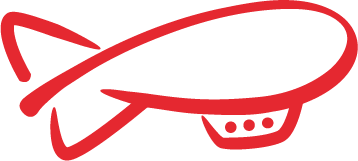 33
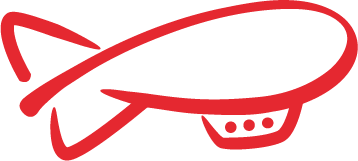 Реализация муниципальных программ городского округа Долгопрудный в разрезе целевых показателей в динамике
34
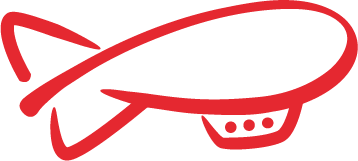 Реализация муниципальных программ городского округа Долгопрудный в разрезе целевых показателей в динамике
35
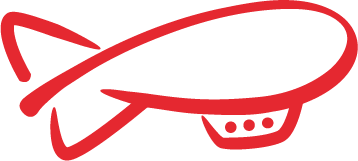 Реализация муниципальных программ городского округа Долгопрудный в разрезе целевых показателей в динамике
36
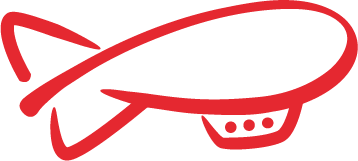 Реализация муниципальных программ городского округа Долгопрудный в разрезе целевых показателей в динамике
37
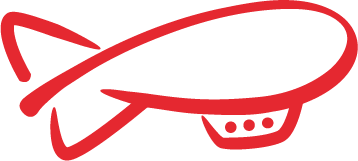 Реализация муниципальных программ городского округа Долгопрудный в разрезе целевых показателей в динамике
38
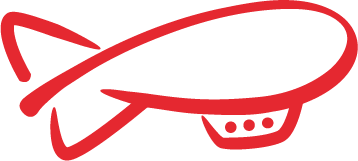 Реализация муниципальных программ городского округа Долгопрудный в разрезе целевых показателей в динамике
39
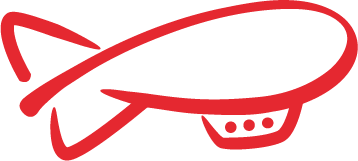 Реализация муниципальных программ городского округа Долгопрудный в разрезе целевых показателей в динамике
40
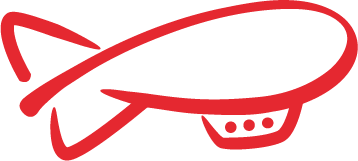 Реализация муниципальных программ городского округа Долгопрудный в разрезе целевых показателей в динамике
41
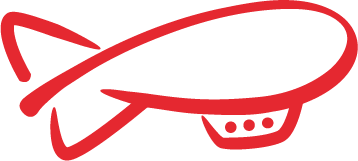 Реализация муниципальных программ городского округа Долгопрудный в разрезе целевых показателей в динамике
42
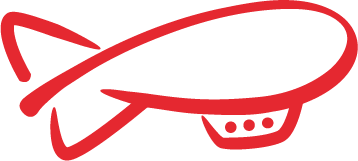 Реализация муниципальных программ городского округа Долгопрудный в разрезе целевых показателей в динамике
43
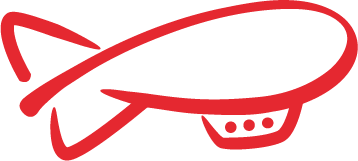 Реализация муниципальных программ городского округа Долгопрудный в разрезе целевых показателей в динамике
44
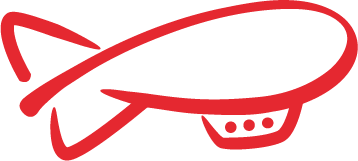 Реализация муниципальных программ городского округа Долгопрудный в разрезе целевых показателей в динамике
45
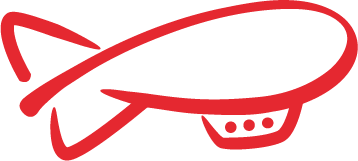 Реализация муниципальных программ городского округа Долгопрудный в разрезе целевых показателей в динамике
46
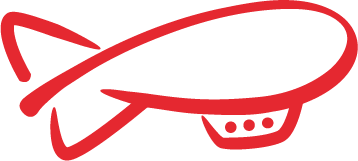 Реализация муниципальных программ городского округа Долгопрудный в разрезе целевых показателей в динамике
47
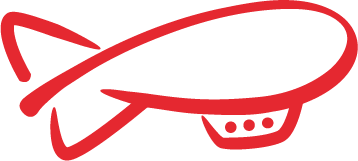 Реализация муниципальных программ городского округа Долгопрудный в разрезе целевых показателей в динамике
48
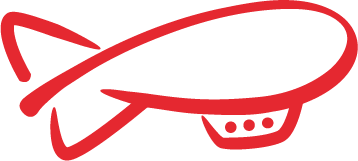 Реализация муниципальных программ городского округа Долгопрудный в разрезе целевых показателей в динамике
49
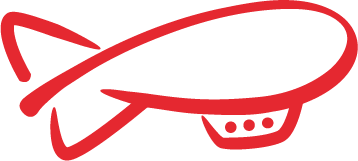 Реализация муниципальных программ городского округа Долгопрудный в разрезе целевых показателей в динамике
50
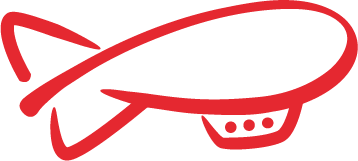 Реализация муниципальных программ городского округа Долгопрудный в разрезе целевых показателей в динамике
51
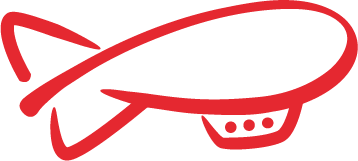 Реализация муниципальных программ городского округа Долгопрудный в разрезе целевых показателей в динамике
52
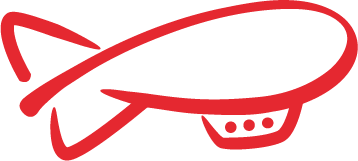 Реализация муниципальных программ городского округа Долгопрудный в разрезе целевых показателей в динамике
53
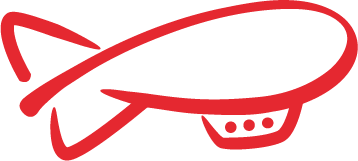 Реализация муниципальных программ городского округа Долгопрудный в разрезе целевых показателей в динамике
54
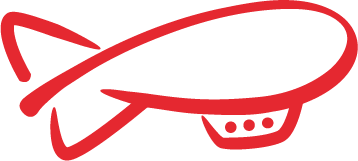 Реализация муниципальных программ городского округа Долгопрудный в разрезе целевых показателей в динамике
55
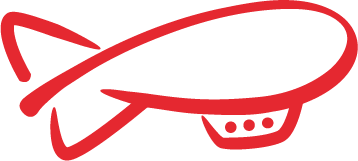 Реализация муниципальных программ городского округа Долгопрудный в разрезе целевых показателей в динамике
56
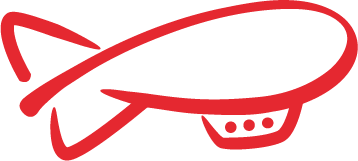 Реализация муниципальных программ городского округа Долгопрудный в разрезе целевых показателей в динамике
57
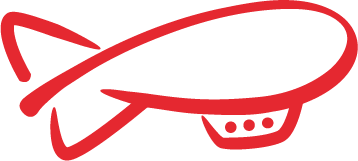 Реализация муниципальных программ городского округа Долгопрудный в разрезе целевых показателей в динамике
58
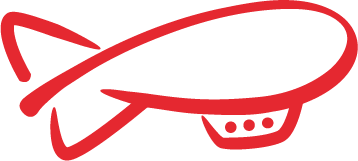 Реализация муниципальных программ городского округа Долгопрудный в разрезе целевых показателей в динамике
59
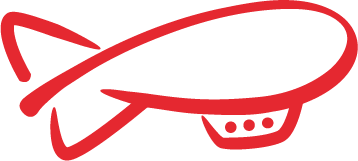 Реализация муниципальных программ городского округа Долгопрудный в разрезе целевых показателей в динамике
60
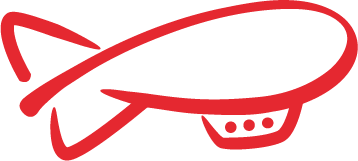 Реализация муниципальных программ городского округа Долгопрудный в разрезе целевых показателей в динамике
61
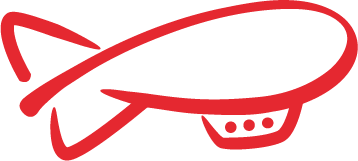 Реализация муниципальных программ городского округа Долгопрудный в разрезе целевых показателей в динамике
62
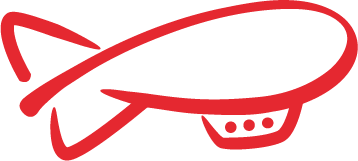 Реализация муниципальных программ городского округа Долгопрудный в разрезе целевых показателей в динамике
63
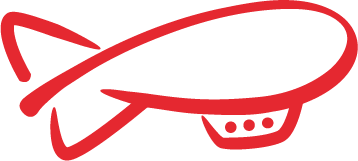 Реализация муниципальных программ городского округа Долгопрудный в разрезе целевых показателей в динамике
64
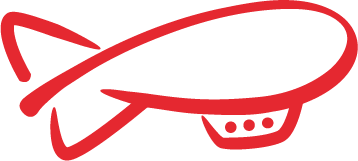 Реализация муниципальных программ городского округа Долгопрудный в разрезе целевых показателей в динамике
65
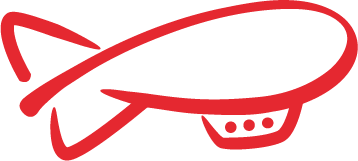 Реализация муниципальных программ городского округа Долгопрудный в разрезе целевых показателей в динамике
66
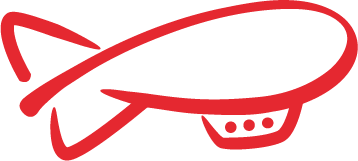 Реализация муниципальных программ городского округа Долгопрудный в разрезе целевых показателей в динамике
67
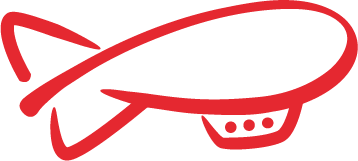 Реализация муниципальных программ городского округа Долгопрудный в разрезе целевых показателей в динамике
68
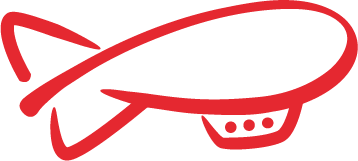 Реализация муниципальных программ городского округа Долгопрудный в разрезе целевых показателей в динамике
69
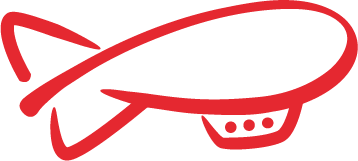 Реализация муниципальных программ городского округа Долгопрудный в разрезе целевых показателей в динамике
70
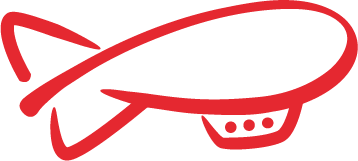 Реализация муниципальных программ городского округа Долгопрудный в разрезе целевых показателей в динамике
71
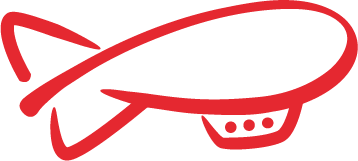 Реализация муниципальных программ городского округа Долгопрудный в разрезе целевых показателей в динамике
72
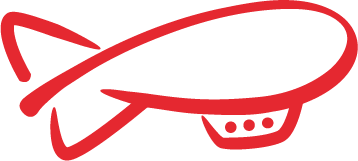 Информация о расходах бюджета с учетом интересов целевых групп пользователей
73
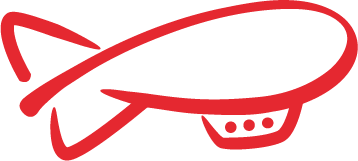 Информация об общественно значимых проектах, реализуемых на территории городского округа Долгопрудный
74
Контактная информация для граждан
Финансовое управление администрации городского округа Долгопрудный
Адрес местонахождения: Московская область, г.о. Долгопрудный, Пацаева проспект, 17

Начальник Управления – Алексеева Марина Александровна

Контактные телефоны: 8(495) 408-81-57
                                           8(495) 408-40-15

e-mail: dolgopfu@yandex.ru

Режим работы: понедельник – четверг с 09:00 до 18:00
                            пятница с 09:00 до 17:00
                            обед с 13:00 - 14:00
                            суббота и воскресенье – выходной
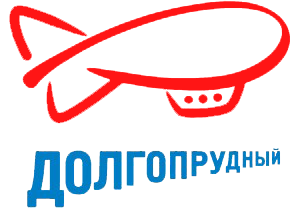